MRB操作マニュアル
動作モードの切替
目次
1.　動作モードの切替
Copyright 2024 Technol INC. All Rights Reserved.
2
1. 動作モードの切替
MRBで動作モード（ブリッジモード・ルータモード）を切り替える場合の設定手順について説明します
①　管理画面にログイン後、右上の「設定」をクリックし、　　左下の「動作切替」をクリックします
②　「変更」をクリックします
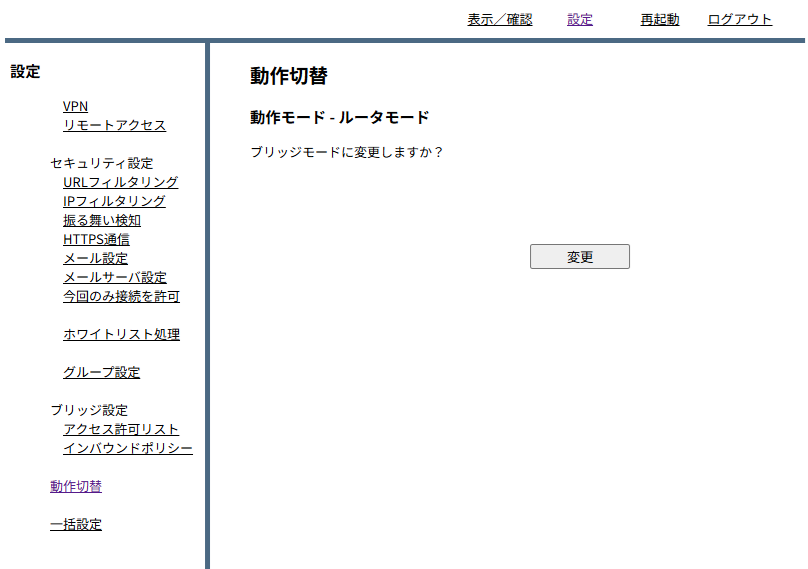 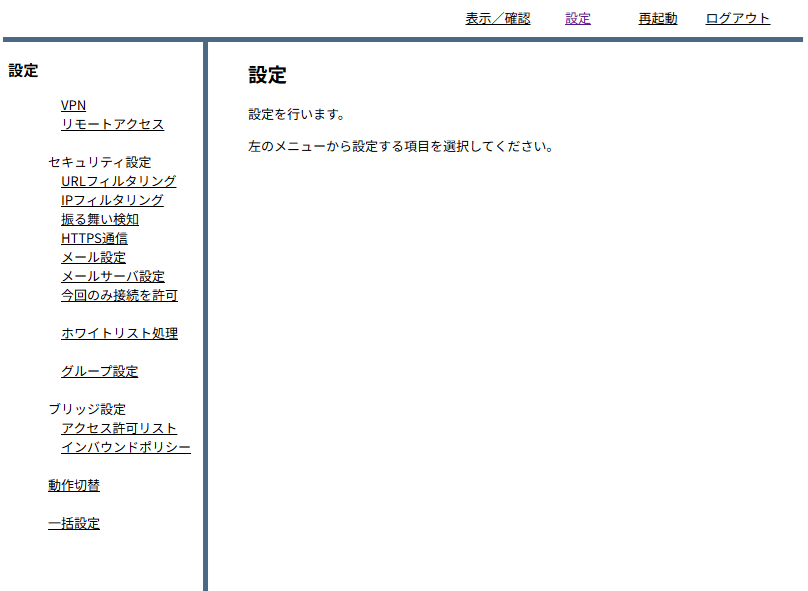 Copyright 2024 Technol INC. All Rights Reserved.
3
③　「確認」をクリックして設定は完了です 　　※ブリッジモード利用時はメンテナンスアドレスからMRBに　　　アクセスすることができます　　　設定方法はMRB操作マニュアル「ブリッジモード」を　　　ご参照ください
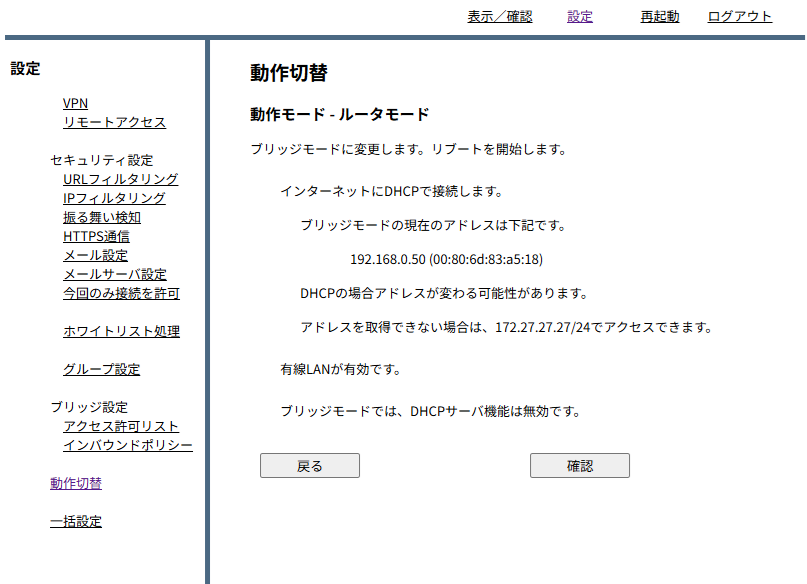 Copyright 2024 Technol INC. All Rights Reserved.
4